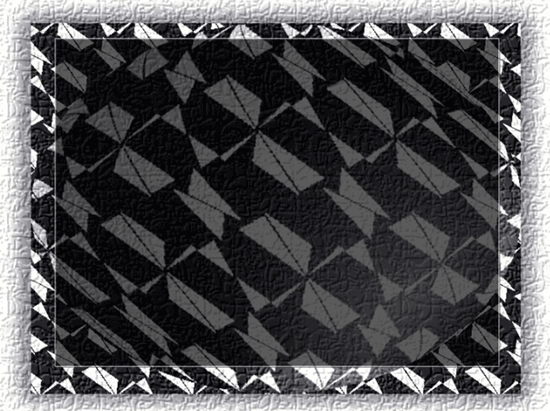 Види графіки: 
станкова, книжкова, або промислова, плакатна; естамп-відбиток з оригінального рисунка; різновиди гравюр; жанри графіки.
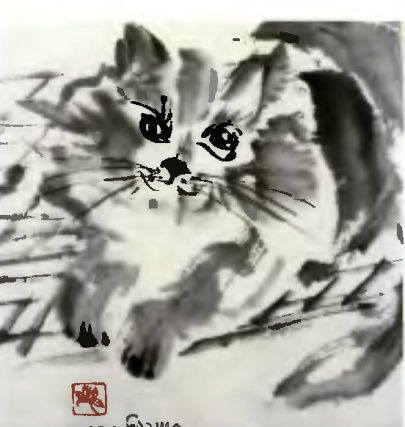 Автор: Саламаха О.М.
вчитель ЗОШ I-IIIст. №2м.Борщева
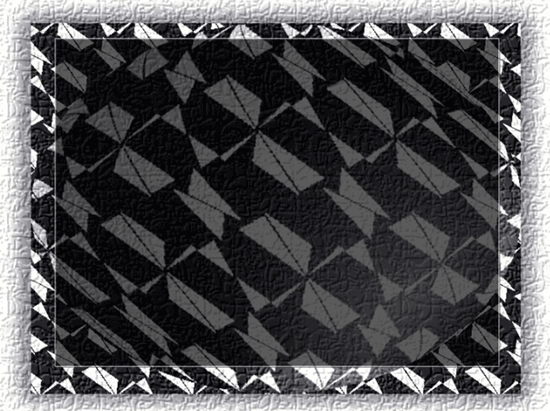 Прийом: Відкритий мікрофон
Чим відрізняється зброя художника -  графіка
від зброї художника – живописця?
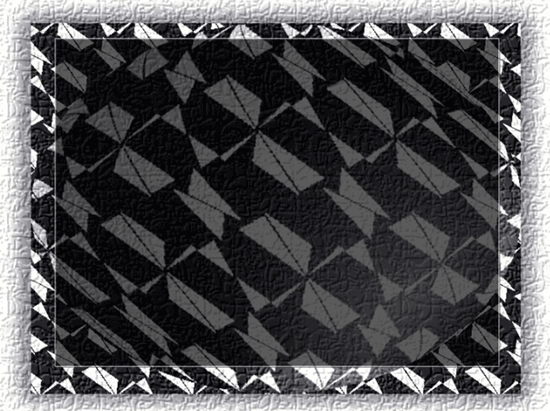 Види графіки
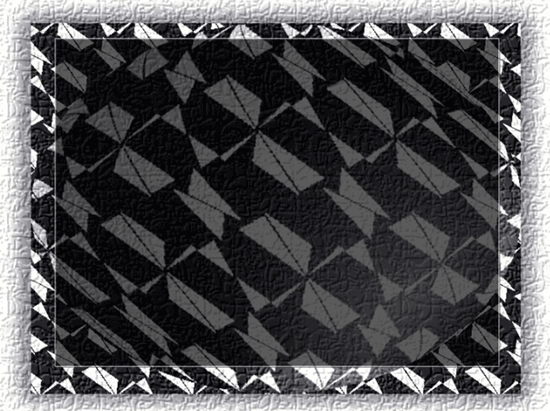 Художньо –виробнича графіка — поштові марки, етикетки та малюнки на упаковці товарів, фірмові й фабричні знаки, екслібриси, дипломи, грамоти тощо.
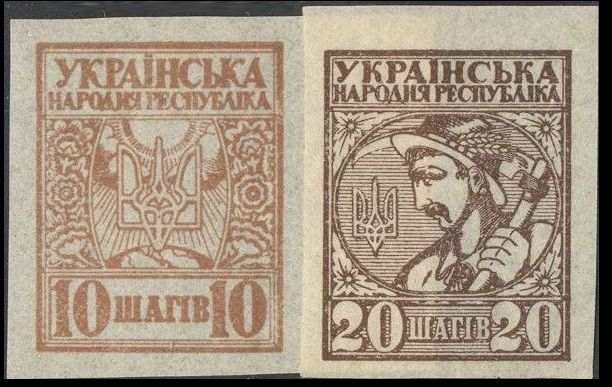 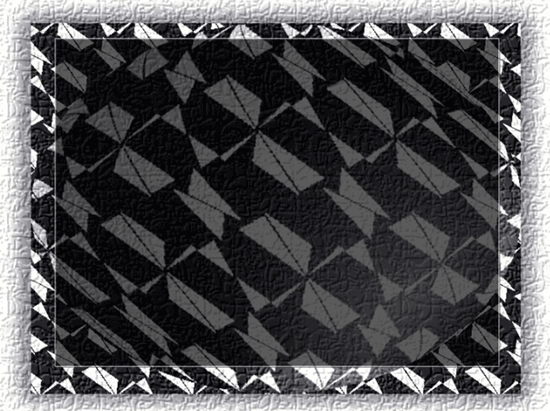 Станкова графіка
Надія Лопухова. Сінокіс
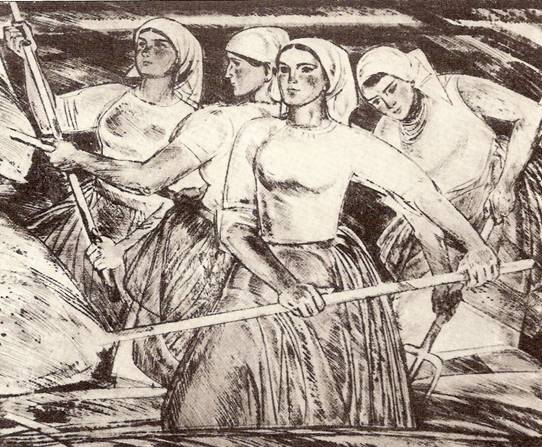 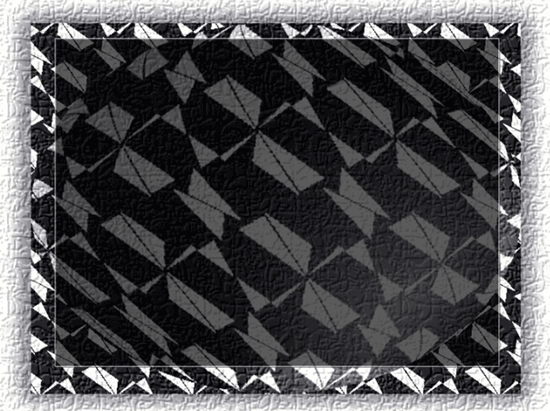 Книжкова графіка - це суперобкладинка, 
обкладинка, форзац, титул та блок сторінок ілюстрації, зовнішні та внутрішні оздоби (віньєтки, заставки, ініціали тощо), шрифт.
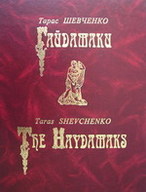 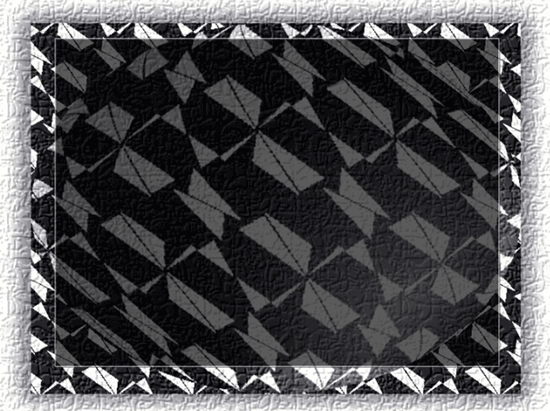 Плакат розрізняють політичний, рекламний, видовищний
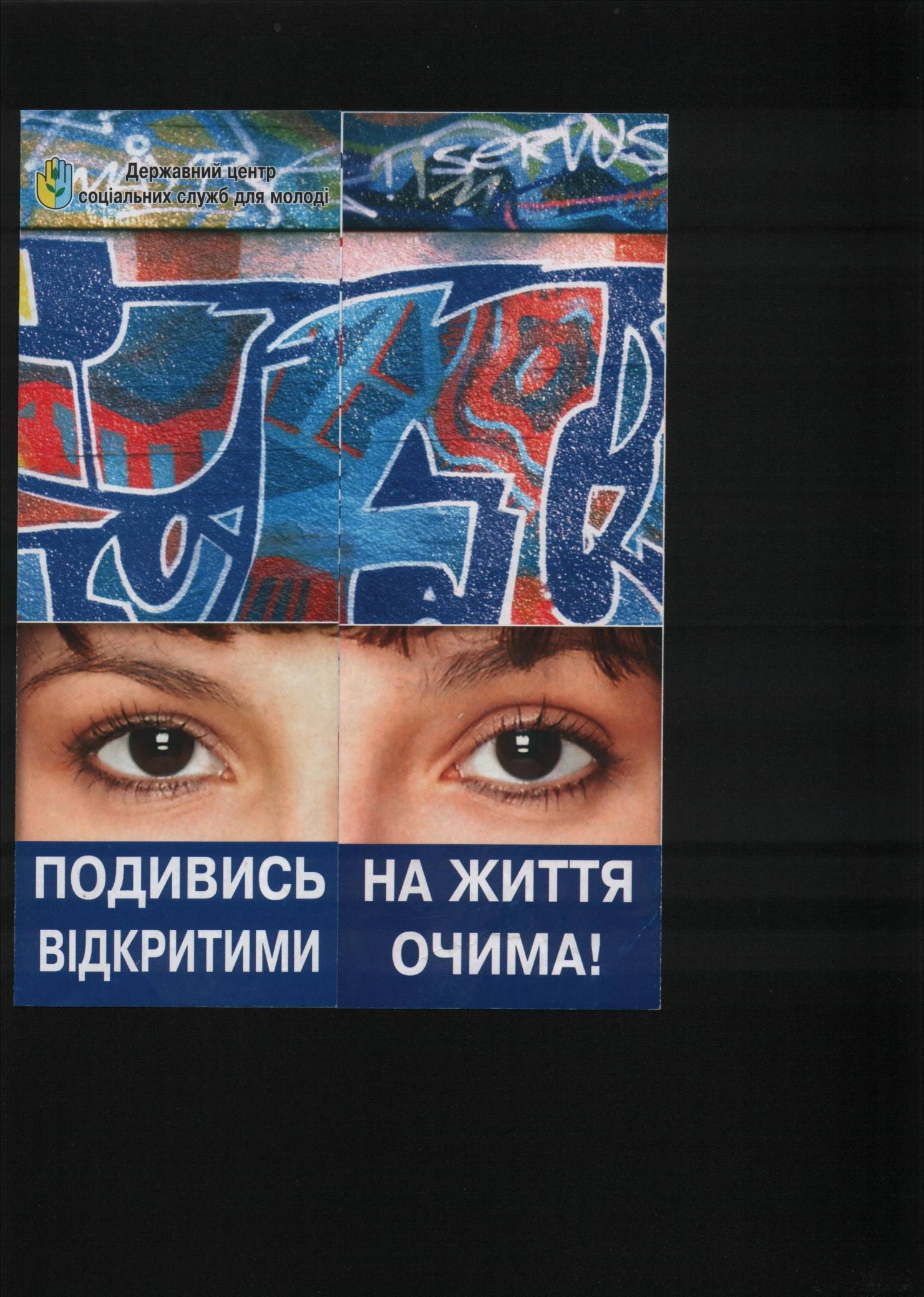 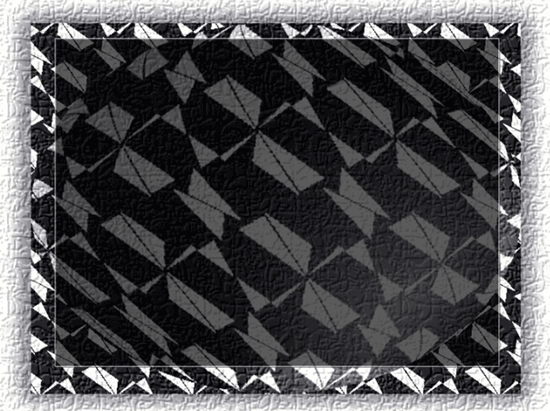 Вправа: Мікрофон


Уяви, що ти художник, що працює в прикладному жанрі графіки, словом, малюєш плакати.
Який ти б хотів виготовити плакат, до чого  привернув би увагу суспільства? Що тебе найбільше турбує, що б хотів змінити засобами мистецтва?
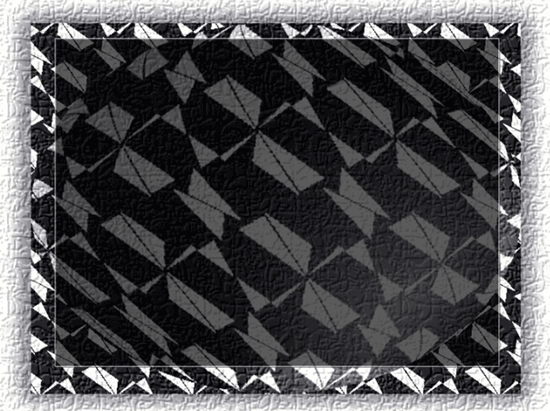 різноВиди гравюр -
Відбитків з оригінального рисунка
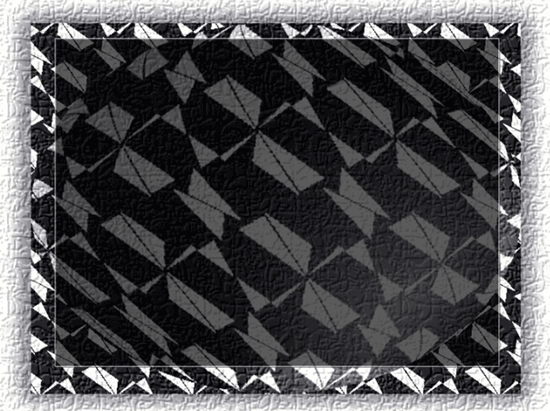 Офорт- грав’юра на металі
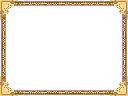 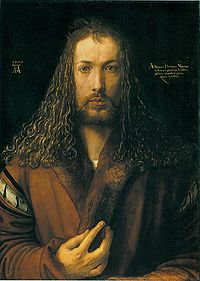 Альбрехт Дюрер “Меланхолія”
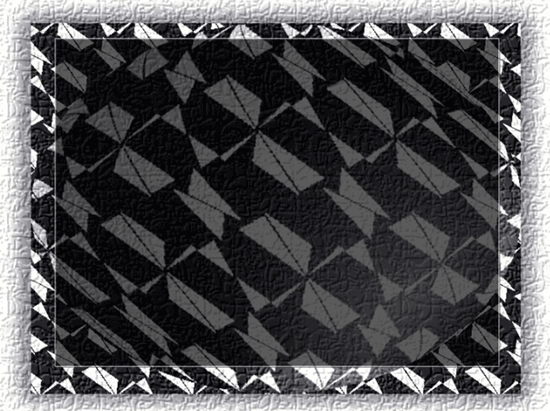 Літографія – грав’юра на камені 2-ї половини XIX ст. Садиба Царицино в Москві.
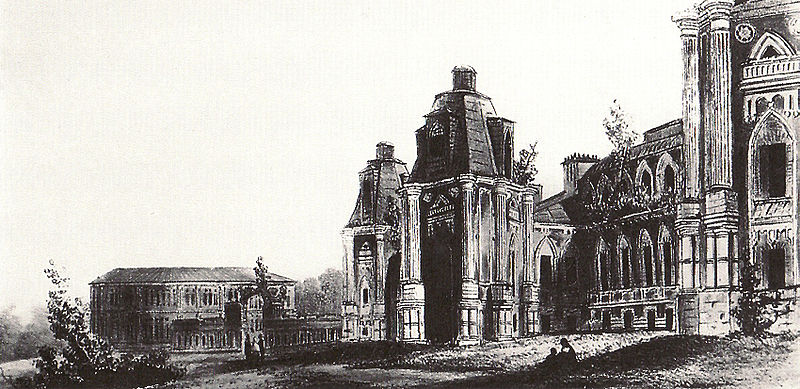 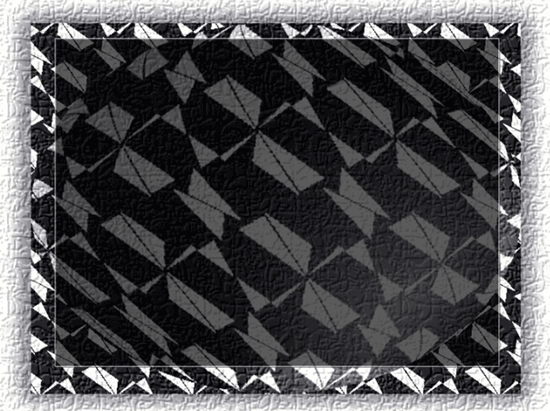 Ксилографія-грав’юра на дереві 
Хокусай Велика хвиля
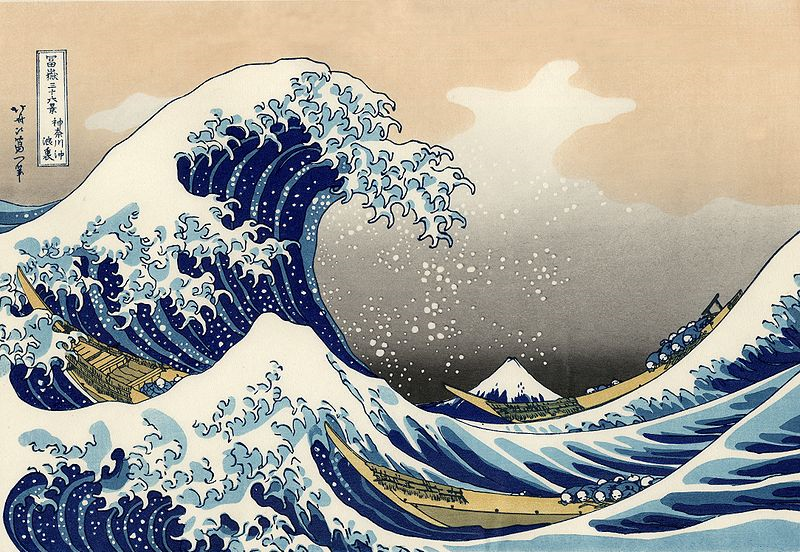 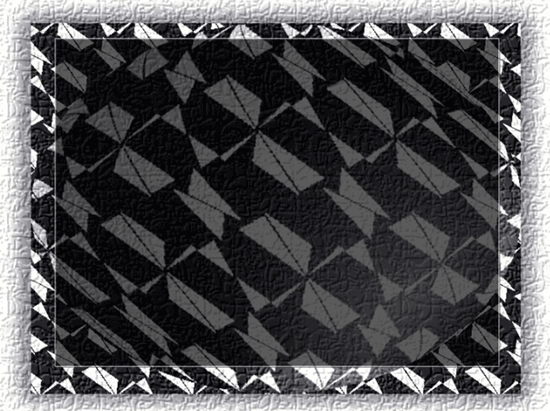 Лінографія - грав’юра на лінолеумі.
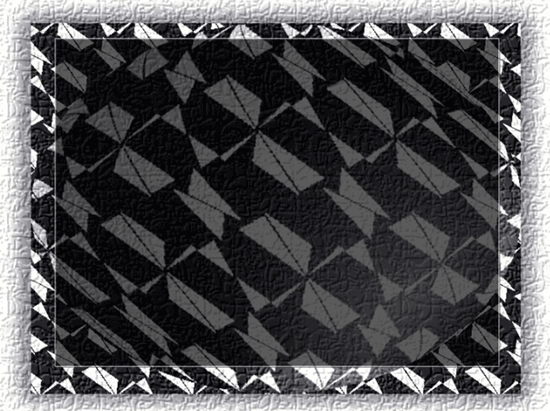 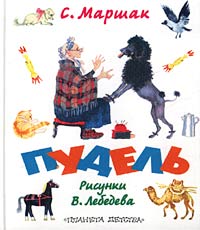 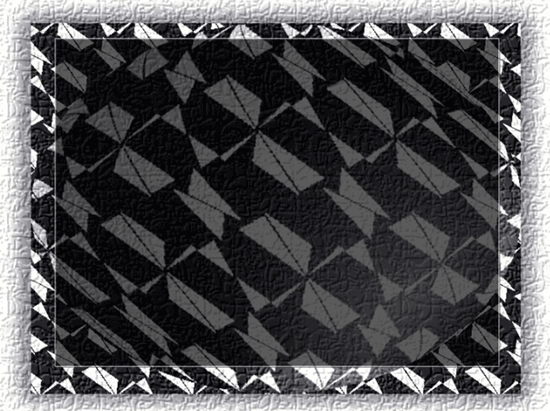 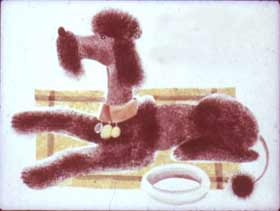 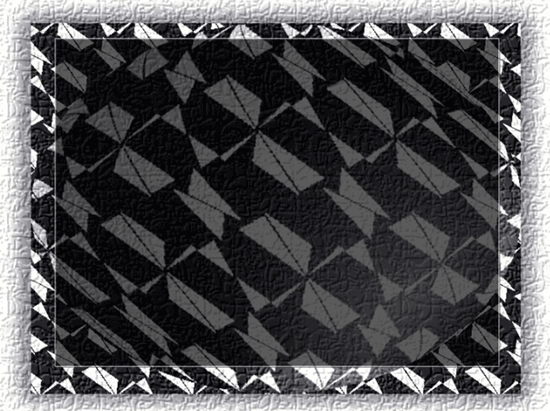 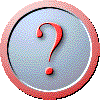 Бесіда: Прийом “Мозковий штурм”)

-Які почуття викликає ілюстрація до твору С.Маршака “Пудель”?
-А як на твою думку художник ставиться до героя своєї картини?
-Яке враження справив на тебе твір?
Як думаєш, чому художник змалював саме цей малюнок?
Як відносився художник до персонажу, якого змалював?
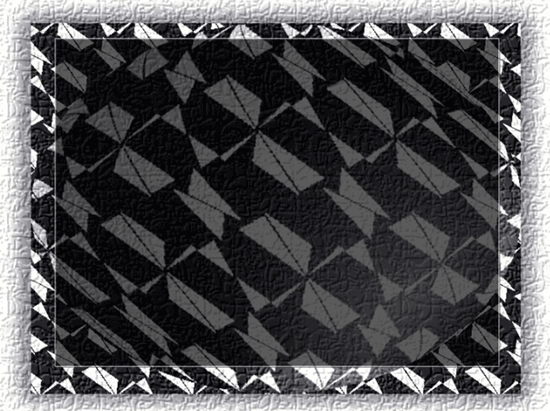 Розвивай спостережливість
Людина, що не любить живого не може бути доброю.
Як можна не любити тварин?
Візьми на руки домашню кішку, полюбуйся красою її тіла.
 Придивись уважно до її пухнастого хутра, полюбуйся його кольором, грацією руху, роздивись “подушечки”. Поверни голову, не причиняючи болі, і звірятко тобі розповість  про свої форми, і таємну красу свого руху.
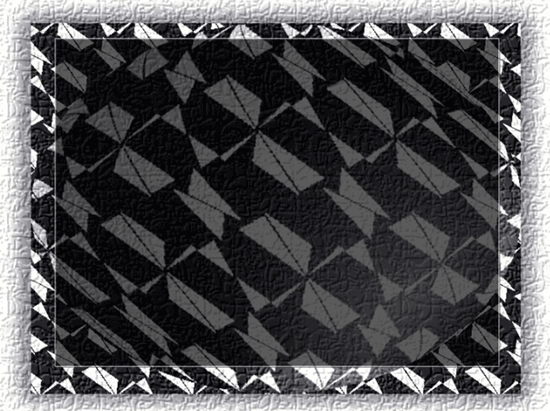 Творче завдання:
Створення комічного, але доброзичливого
 фантастичного інопланетного персонажу
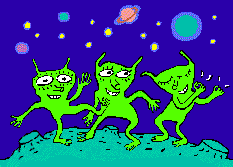 Варіант 1
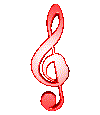 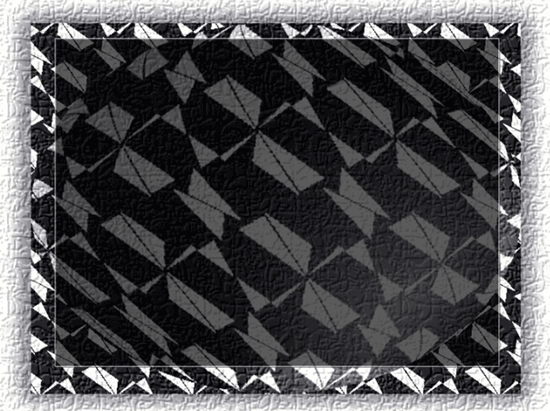 Аплікація на тонованому папері
Варіант 2
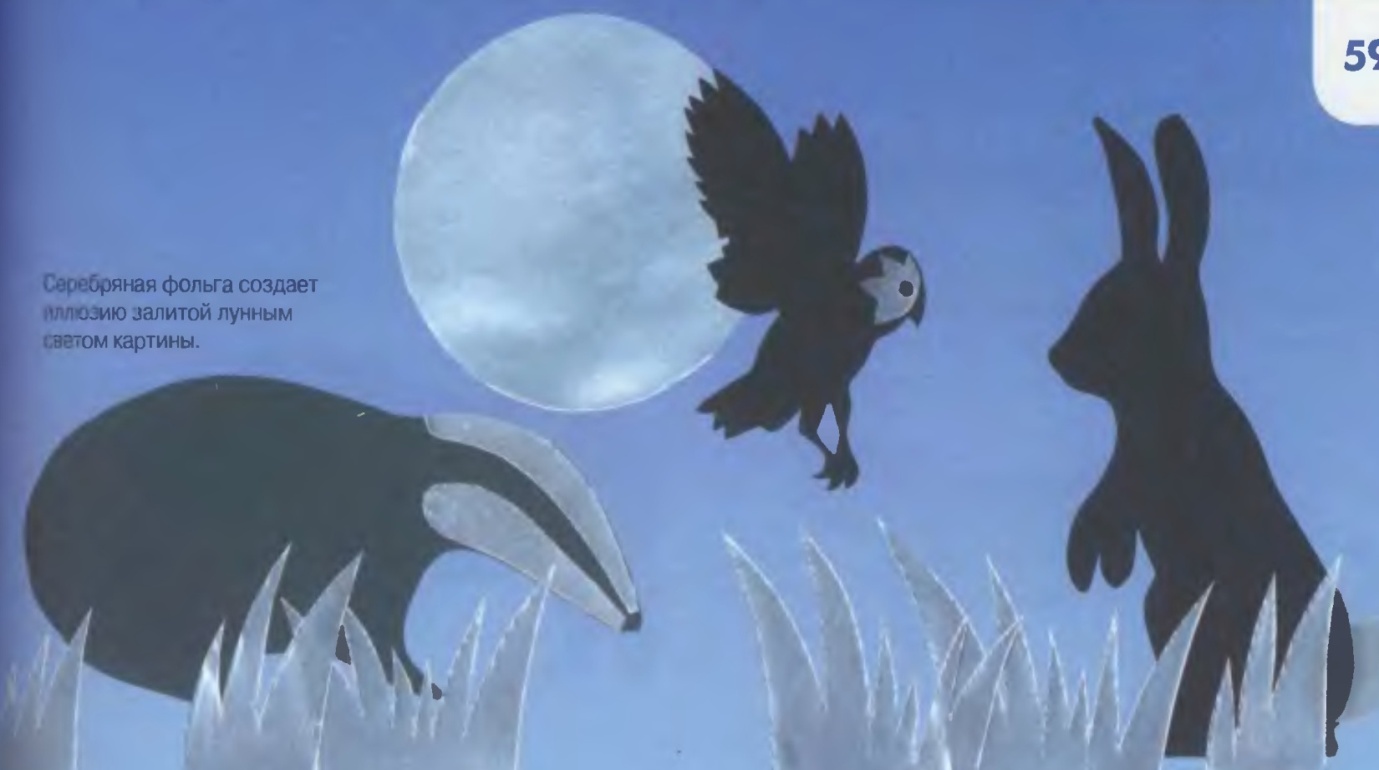 Срібна фольга створює ілюзію залитої місячним сяйвом картини
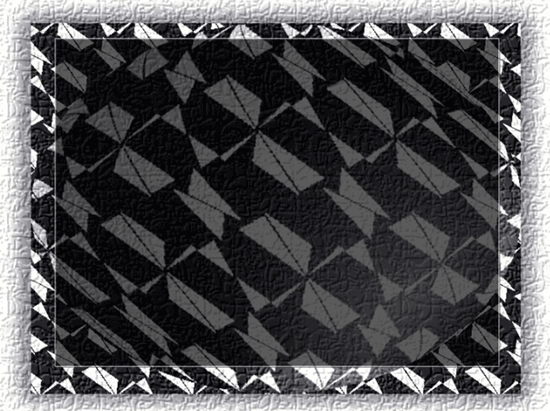 Вправа:  “Мікрофон”

Порівняй  те що планував зробити на уроці з тим що зробив.
 Чи все вдалось?
 У чому зазнав труднощів?
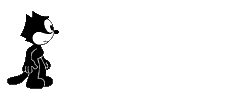